Shkolla :‘’Sander Prosi”Klasa:XILenda:Gjografi
Tema :”Oferta turistike e trevave shqiptare”




Punoi :Arta Kola
Ceshtjet e trajtuara
Pozita gjografike e qytetit te Kuksit
Monumente natyrore te Kuksit
Turizmi ne pllajen e Shishtavecit
Turizmi alpin ne malin e Gjallices 
Turizmi ne Liqenin e Fierzes
Shebimet hotelerik dhe aktivitete
Pozita gjeografike
Qyteti i Kukesit shtrihet ne pjesen verilindore te Republikes se Shqiperise  . Eshte qytet kufitar ne Veri-Lindje dhe Lindje me qytetin e Prizerenit (Kosove) ku si pike kontakti eshte dogana e Morines, dhe ne brendesi te territorit Shqiptar kufzohet me Hasin ne Veri, Puken ne Perendim dhe Peshkopine ne Jug. Kukesi ose Kukesi i Ri eshte vendosur ne kembe te malit te Gjalices (2487m) dhe eshte nje nder qytetet me te reja ne Shqiperi. Perfundoi se ndertuari ne vitin 1976, dhe vendin e Kukesit te Vjeter e zuri hapesira ujore prej 72.5 km² e liqenit artificial te Fierzes, i cili u ndertua si rezultat i ndertimit te Hidrocentralit me po te njejtin emer. Baseni i ketij liqeni furnizohet nga dy lumenj te rendesishem, Drini i Zi (buron ne liqenin e Oherit) dhe Drini i Bardhe (buron ne Malet e Rugoves, Kosove).
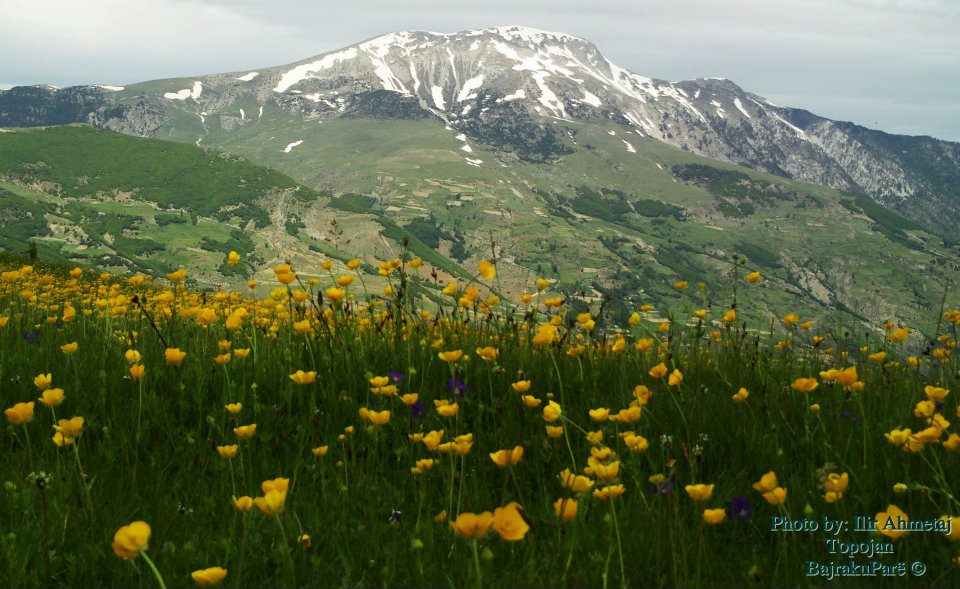 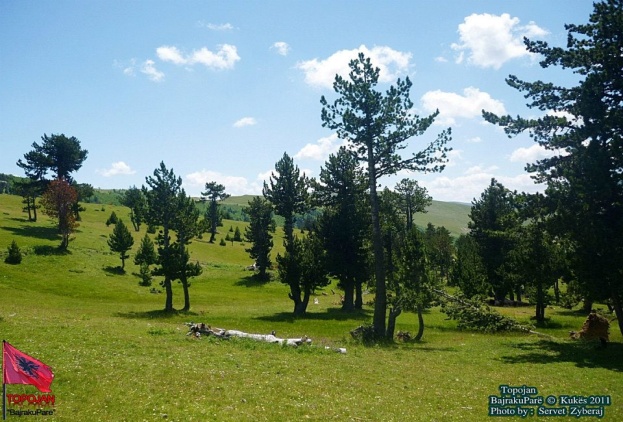 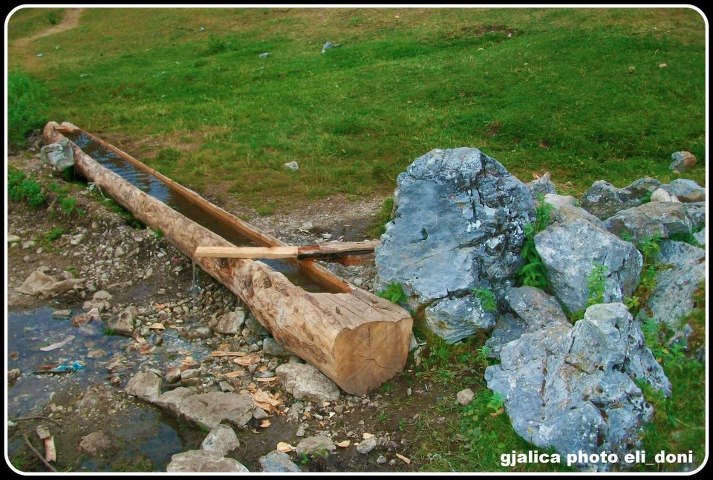 Monumentet  natyrore te rrethit te Kuksi-
I. Pisha e Gjegjanit
2. Gryka e çajes
3. Cirku akullanajor i Zepes
4. Kroi i Bardhe
5, Kanioni i Bicajt
6. Kanioni i Vanave
7. Lisat e Kalisit
8 Karsti i Arnit
9. Keneta e Kuksit
I0.Kroi i Kuq Gjallice
II.Guri i Mengjezit Shishtavec 
12.Guri i Shqipes (Borje)
13. Burimi i Kolosianit
14. Dushkajat e Novoseit
15. Meshtekna e Shishtavecit (liqeni i Kallabakut)
16. Rrobulli i Lakut te Topojanit
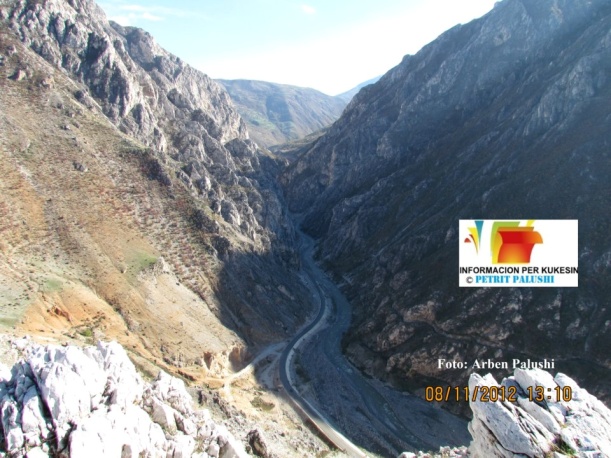 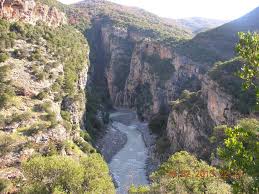 Pllaja e Shishtavecit
Shishtaveci  eshte nje nder fshatrat me te medhenj te rrethit te kuksit ka nje largesi prej 31 km nga qyteti I kuksit.Eshte nder vendet me te bukura te ktij rethi dhe turizmi ka marre nje zhvillim relativisht te mire megjithse eshte ne fillimet e tij.Kjo pike turistike eshte nje nde me te frekuentuarat e rrethit te Kuksit pasi kjo zone ofron pamje piktoreske gjate periudhes se pranveres .Gjithashtu eshte I pershtatshem per turizmin e bardhe gjate periudhes se dimrit.Ajri I paster ,uji I ftohte dhe gatimi tradicional jane karakteristike e ksaj zone.Pavarsisht bukurive te rralla ne kete fshat mungojne hotelet dhe ne sherbim te turistve jane shtepite te leshuara me qera nga banoret.Duke marre rrugtimin per ne pllajen e Shishtavecit do te ndeshemi me nje ser pikash te tjera turistike si :
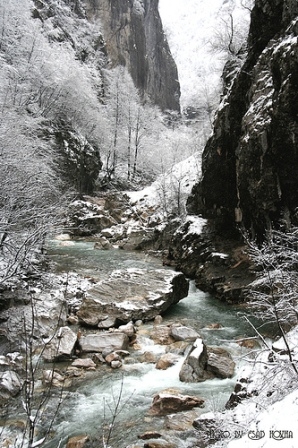 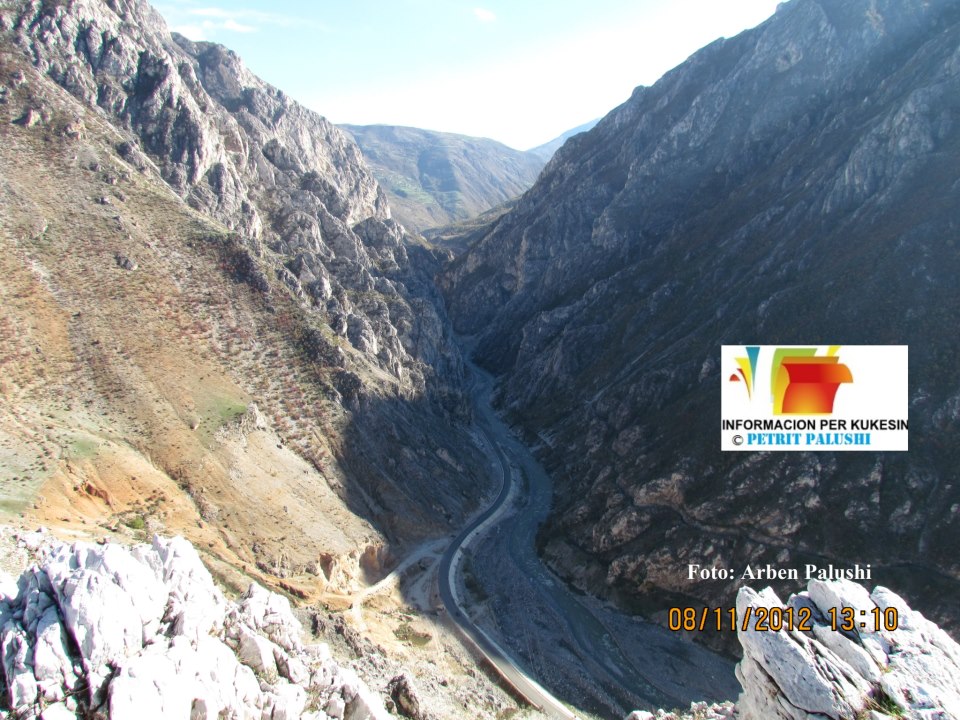 Gryka e Vanave
Kjo gryke ka nje reliev te ashper shkembor neper te cilen kalon rruga per ne Shishtavec.Kjo gryke ndan dy malet ate te Gjallices dhe ate te Koriktnikut.E pershtatshme per alpinizem dhe per turizmin lumor ne lumin e Lumes qe pershkon kete gryke.
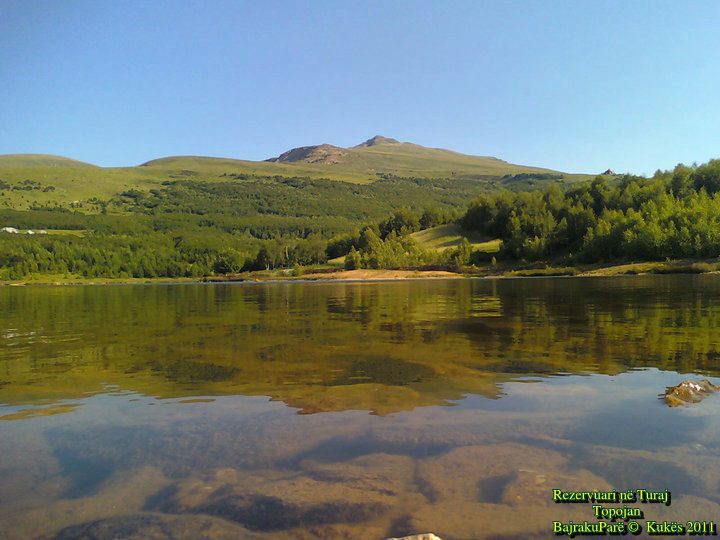 Nje destinacion tjeter terheqes per turistet eshte pylli I Meshteknave dhe rezervuari  i Turajve .Ne kete zone eshte  ndertuar dhe nje shetitore dhe ofrojne sherbimet e tyre dy lokale  dhe nje hotel qe eshte ne ndetim.Turistet vijne kryesisht ne pranvere dhe ne vere dhe jane kryesisht banore te qytetit e Kuksit dhe nga fshatrat e Kosoves .
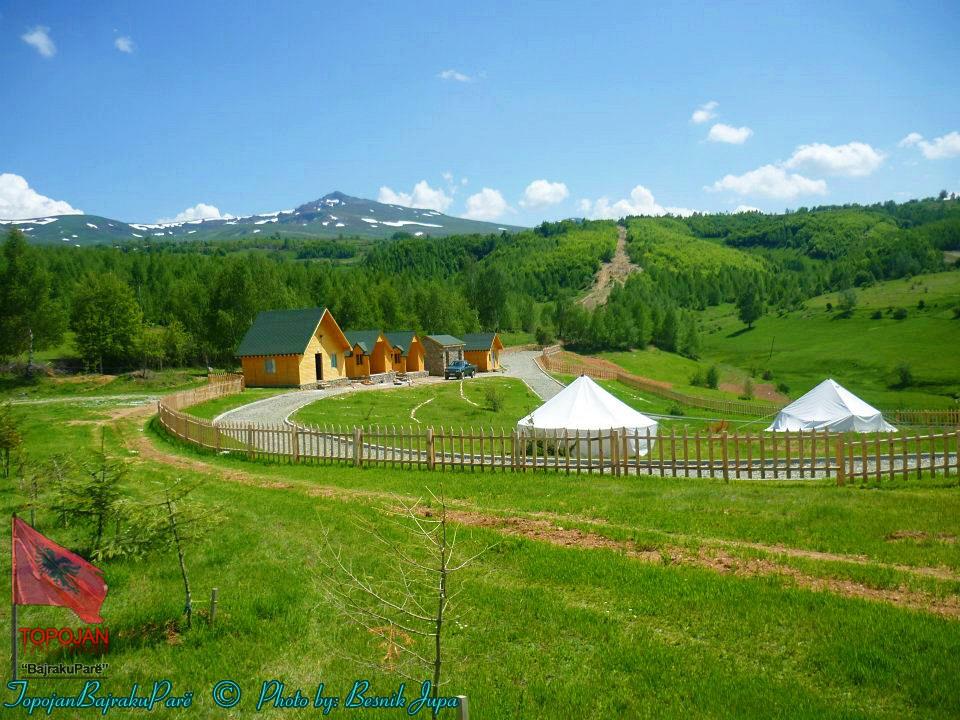 Guri i Mengjesit eshte nder vendet me te bukura per kalimin e pushimeve verore pasi sic shikohet jane dertuar disa shtepi pushimi  dhe  nje restorant qe ofron gatime tradicionale.Pushuesit vijne kryesisht ne stinen e ngrohte pasi ne dimer ka vehtirsi ne levizjen e automjeteve nga debora.
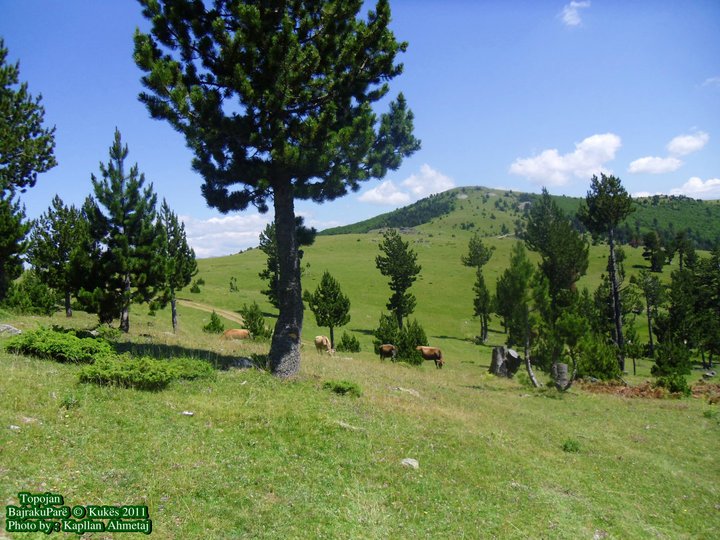 . Kroji I Bardhe eshte nje destinacion qe nuk duhet het humbur nga vizitoret. Ka nje lartesi 1400 m  dhe eshte 30 km larg nga qyteti I Kuksit.Kjo pike ofron nje peisazh  te bukur gjte pranveres dhe gjate dimrit gjithashtu eshte I pershtatshem per turizmin e barshe.Karakteristike jane klima e fresket, uji ii ftoht.Pushuesit  jane kryesisht nje ditor pasi mungojne sherbimet e hoteleve. Ky  vend vizitohet  nga pushuesit venas dhe te huaj te apasionuar pas botaniks.
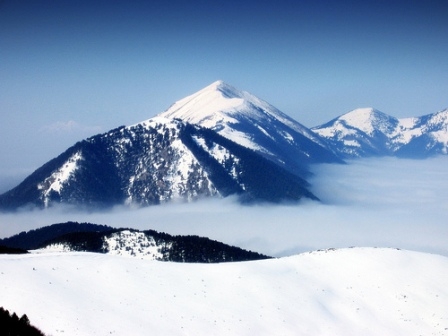 Kroji I Bardhe
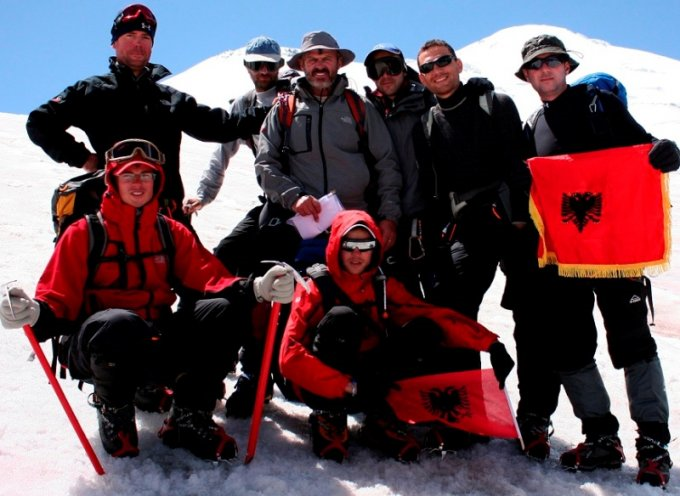 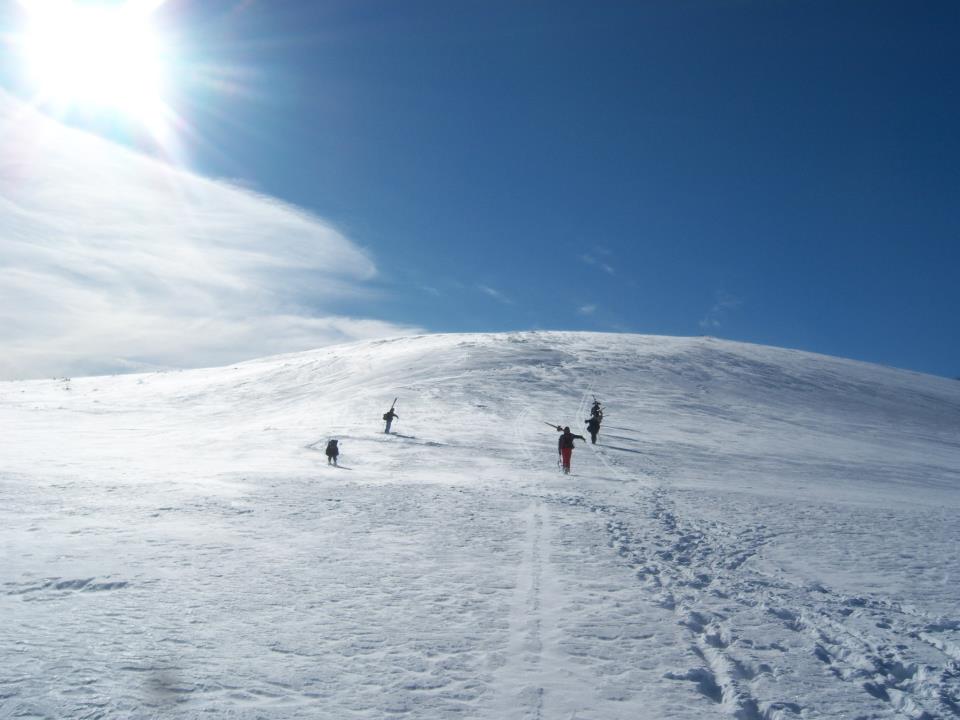 Pllaja e Shishtavecit ofron mundesi te mira per turizmin e bardhe dhe per praktikimin e sportit te skive ku  organizohen garat e pervitshme nga fshatrat perreth.
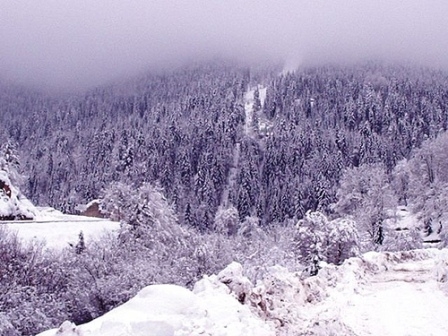 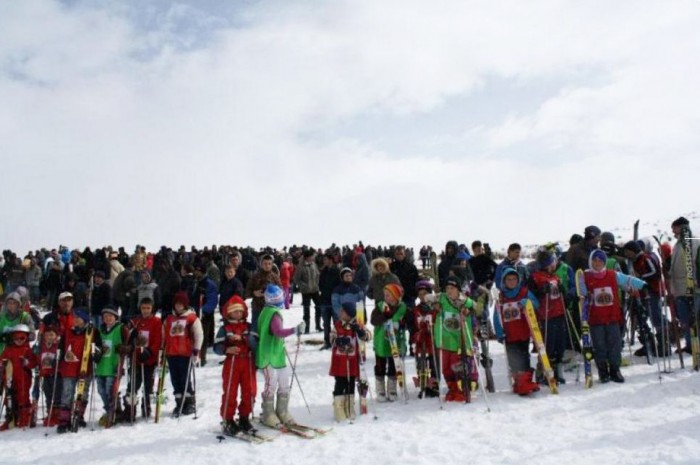 Pllaja e Shishtavecit ofron e bardhe dhe per praktikimin e sportit te skive ku gjithashtu  kushte shume te favorshme per turizmin organizohen garat e pervitshme nga fshatrat perreth.
Mali I Gjalices
Mali I Gjalices  ka nje lartesi prej 2484 m.Ofron pamje te mrekullueshme gjate gjithe vitit . Eshte nje nder vendet qe nuk duhet humbur nga turistet qe vizitojne rrethin e Kuksit.Pushuesit jane kryesisht  te apasionuar pas botanikes dhe alpinizmit.Qendrimet jane 1-2 ditore  ne cadrat e ngritura nga vete turistet.Karakteristike  e ketij vendi eshte klima e fresket,uji I ftohte  dhe peisazhi piktoresk qe ofron ky mal.Duke  marre rrugtimin per ngjitjen e malit te Gjalices do te kemi rastin te shohim nje ser pikash turistike qe e rrethojne kete mal si:
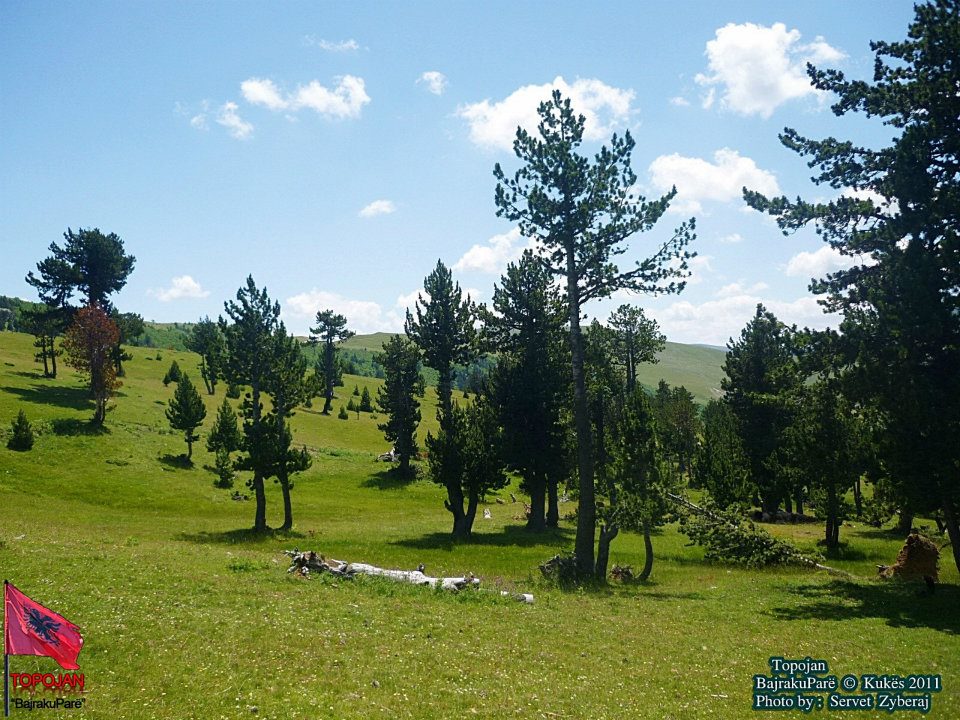 Lugina e Krojit te Kuq eshte nje nga bjeshket me te bukura te Gjalices e cila eshte shume e preferuar  per shkak se rruga automobilistike shkon deri afer saj.Cdo fundjave lendina e madhe e krojit te Kuq eshte e mbushur me dhjetra pushues  familjare  nga zonat perreth dhe nga qyteti I Kuksit.
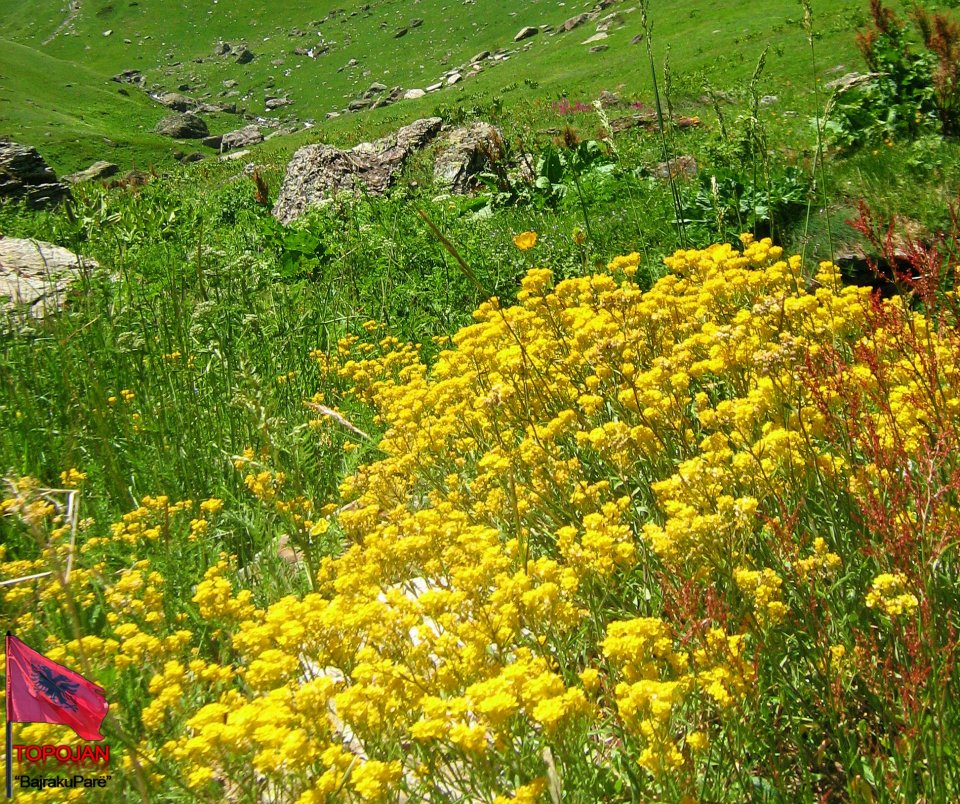 Bjeshket e Sasatit  jane nje pike turistike qe nuk duhen humbur gjate rrugetimit .Pushuesit mund te kalojne naten edhe ne bujtinat verore te ngritura nga banoret vendas per pritjen e turistve. .
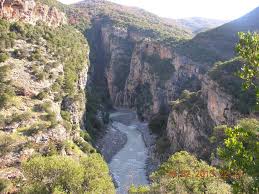 Kanioni I Bices
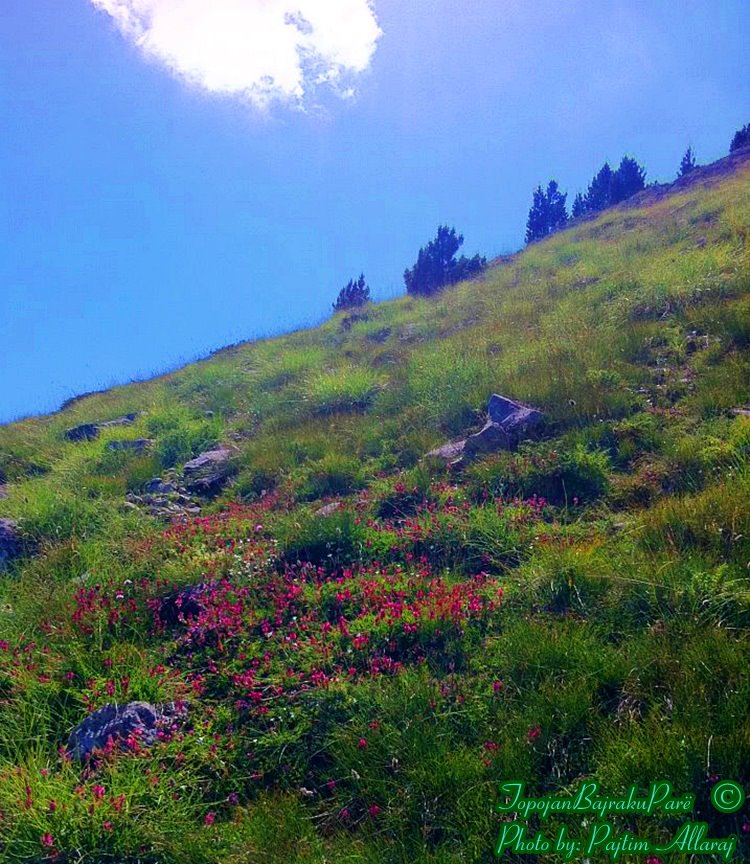 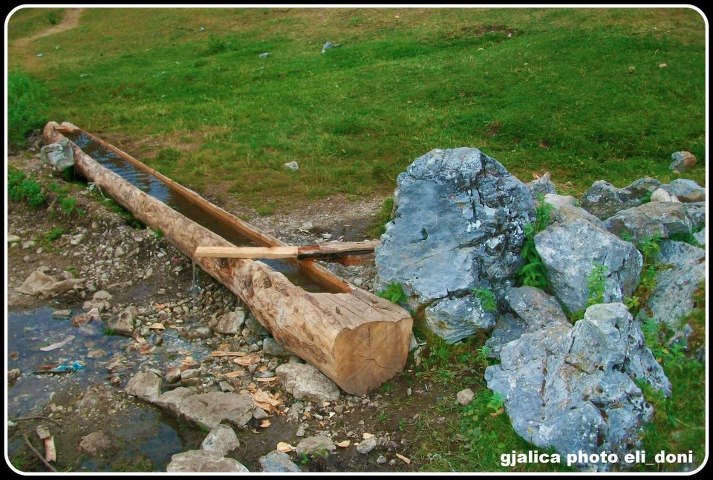 Pamjet qe ofrohen gjate ngjitjes se Gjalices ku pushuesit mund te freskohen me burimet qe dalin ne faqe te malit si :Kroji I Rames,Kroji I Kishes,Kroji Tatzot qe vizitohen kryesisht nga alpinistet
Liqenini I Fierzes
Fierza  eshte nje liqen artificjal I krijuar nga diga e hidrocentralit te komanit .Me nje siperfaqe  prej 12 km katror  gjatsi 34,5km dhe vetem 50-60 m e gjere ai derdhon  ngushte permes  kanionit te nje mali me shpate te thepisura  shkembore qe ofron pamje mahnitse dhe nje ser peisazhesh ne cdo udhetim.
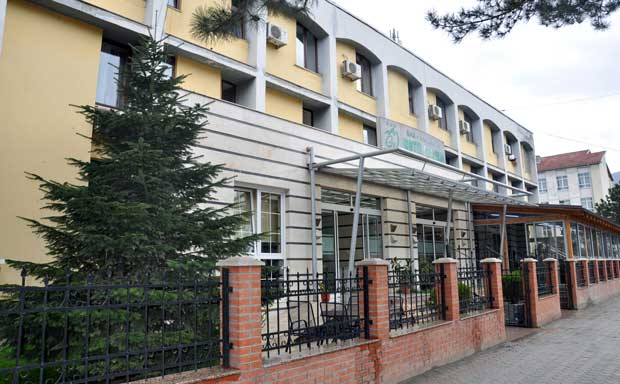 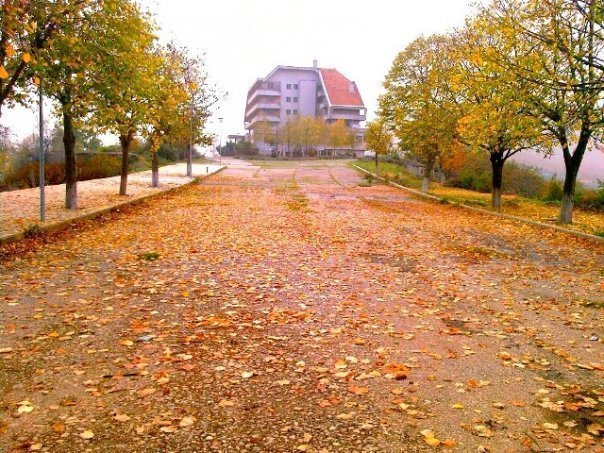 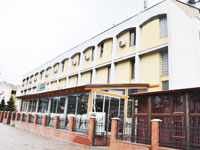 Pas rrugetimit te gjate ne bukurite  e mahnitshme te Kuksit turistet mund te pushojne ne hotelet e qytetit I cili numeron 10 te tille ku  ofrohen sherbime te ndryshme si ne argetim,clodhje etj.Pushesit gjithashtu mund te shijojne  dhe guzhinen tradicionale dhe ate te huaj
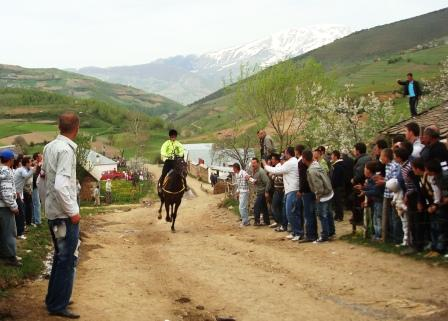 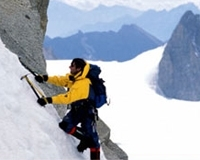 alpinizemi
kalerim
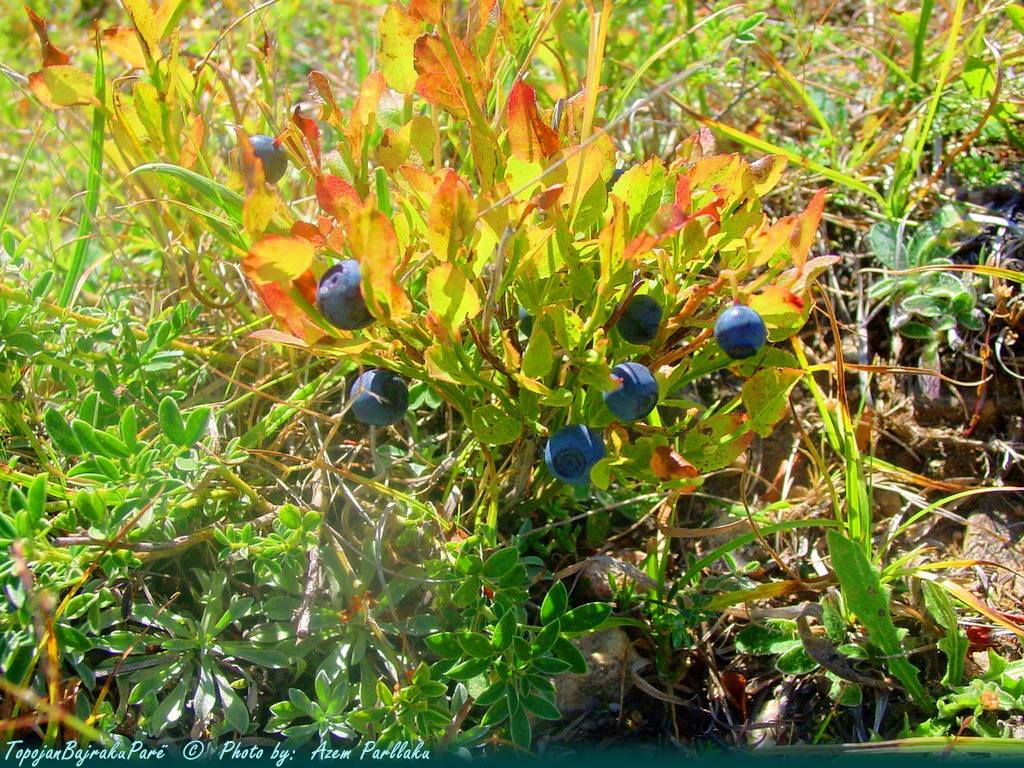 Ne rajonin e Kuksit dhe ne pikat e tij turistike mund te zhvillohen keto aktivitete:
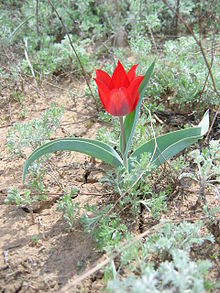 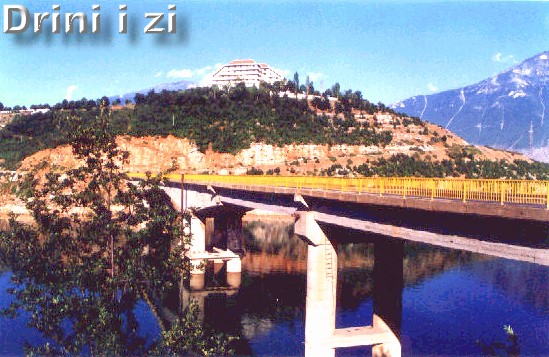 peshkim
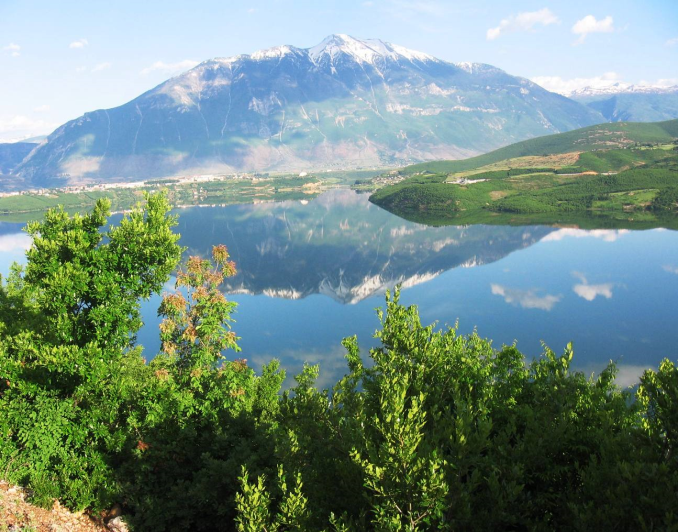 Udhetime botanike
lundrim
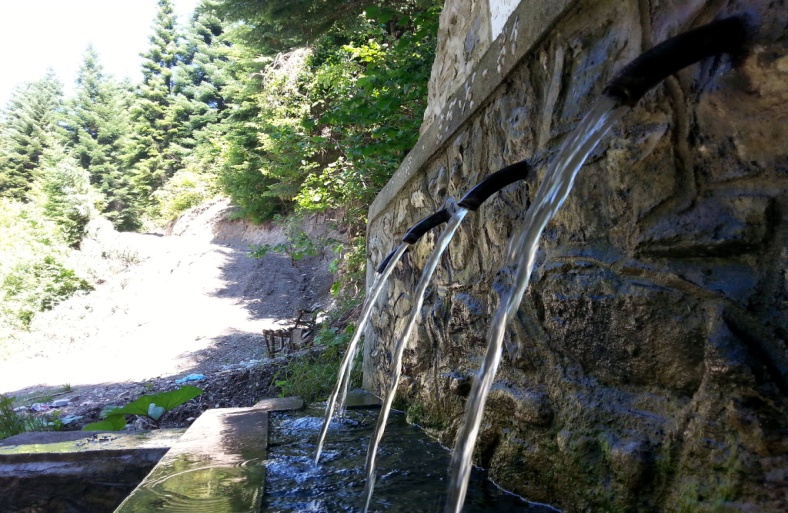 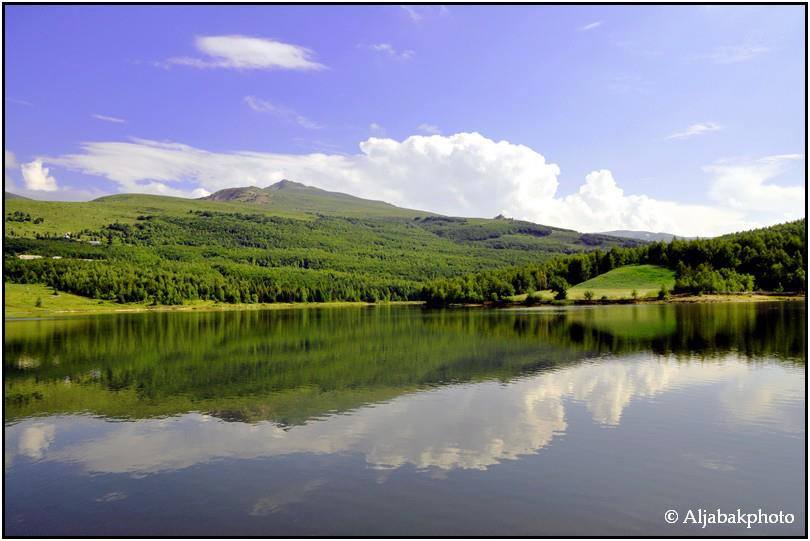 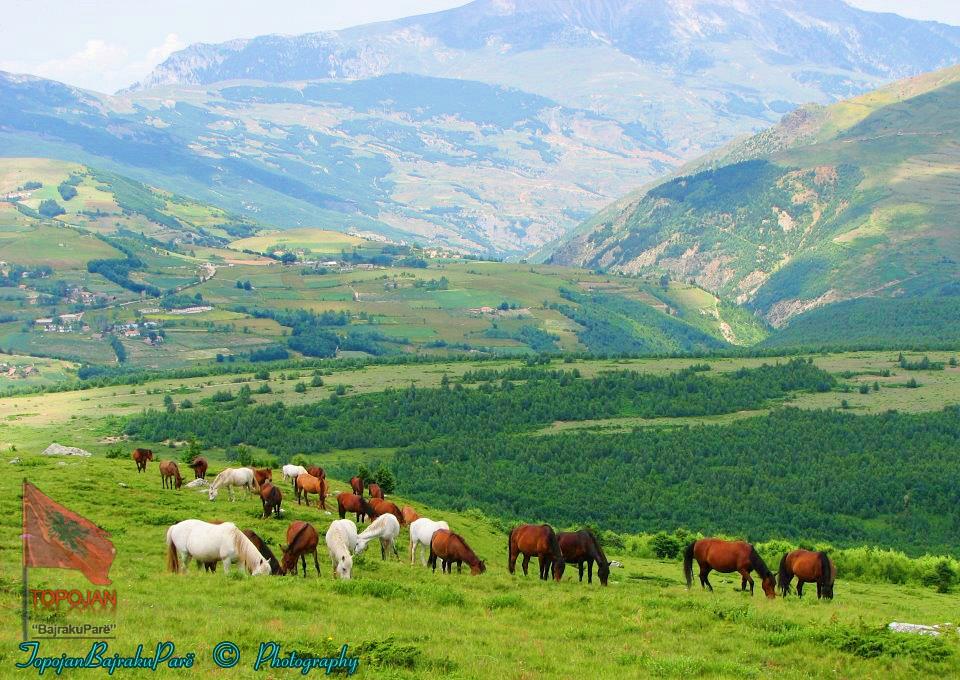 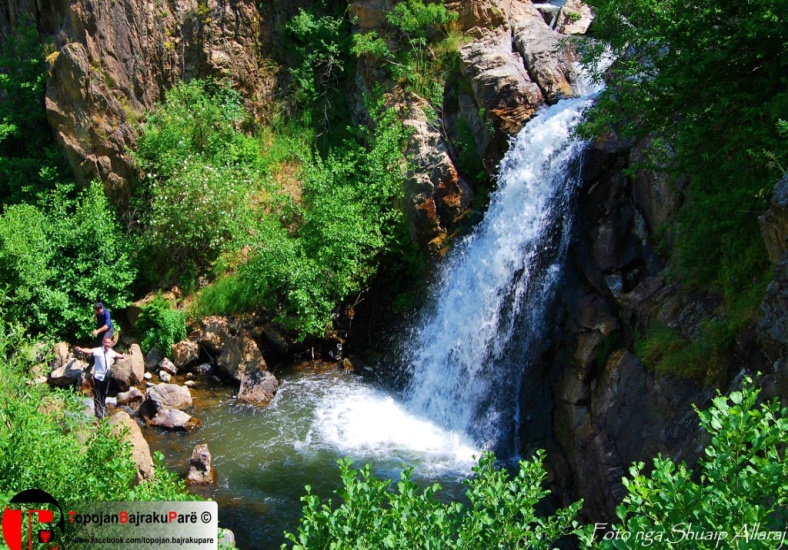 Faleminderit per vemendjen